How to plan for the world of work
This session is aimed at key stage four (recommended for Year 10)
Unit outline
2
Having a respectful learning environment
‹#›
We will listen to each other respectfully
We will avoid making judgements or assumptions about others
We will comment on what has been said, not the person who has said it
We won’t put anyone on the spot and we have the right to pass
We will not share personal stories or ask personal questions
If there is a question that you do not wish to ask aloud, you can write it on a post-it note which will be collected throughout the session and answered at the end
4
Session 1:
Careers in the City
[Speaker Notes: Exploratory lesson. Based on careers in the City, doesn’t look at other career]
By the end of the session, I will be able to:
‹#›
Describe a variety of city-based jobs

Assess the advantages and disadvantages of different types of city-based jobs

Evaluate the most appropriate job roles given personal values, objectives and skills
Starter | What city-based jobs do you know?
‹#›
Keywords

Financial Markets
Human Resources
Financial Reporting
Investment
Risk Assessment
Specialise
Financial Risk
Analytical
Efficiency
With the person sitting next to you, 
describe the city-based jobs that you are aware of

What does the job involve?

What skills are required for the job?

What companies can you think of that employ people in these roles?

Can you use any of the keywords in your descriptions?
[Speaker Notes: Teacher delivery 
Students shouldn’t need more that 2-3 minutes to have a quick discussion about their career aspirations. Choose 1-2 students to explain their answers to the class.]
City-based Careers
‹#›
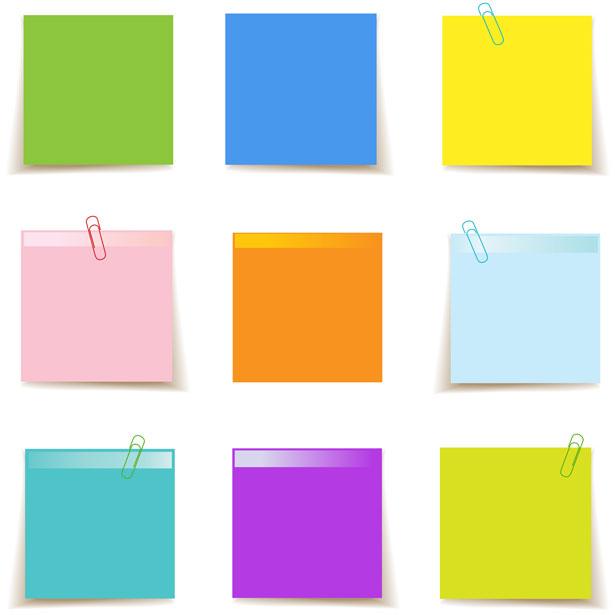 Personal assistant 
1
Investment analyst
2
Auditor
3
Think - Pair - Share
What could these careers involve?
PR manager
5
Activity
Using the worksheet ‘Careers in the city’, match each career to their brief description
Marketing manager
4
Underwriter
6
Business development manager
8
Management consultant
9
Accountant
7
Activity 1: Careers in the city
[Speaker Notes: Teacher delivery 
Assign pairs a number between 1-9, corresponding to the career they will be discussing.
Give students 1-2 minutes to think about what these careers involve. Another 1-2 minutes to discuss their ideas with their partner, before selecting students to share their ideas with the class.

Additional Context
Today we are exploring 9 city based jobs but there are plenty of others that exist]
‹#›
Auditor
Management consultant
PR manager
Marketing manager
Accountant
Business development manager
Investment analyst
Personal assistant
City-based careers
‹#›
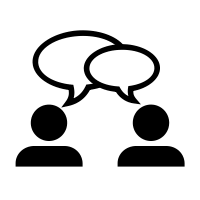 A Day in the Life of…

With your partner discuss what you think the day-to-day duties of these roles involve.
A Day in the Life of…
10
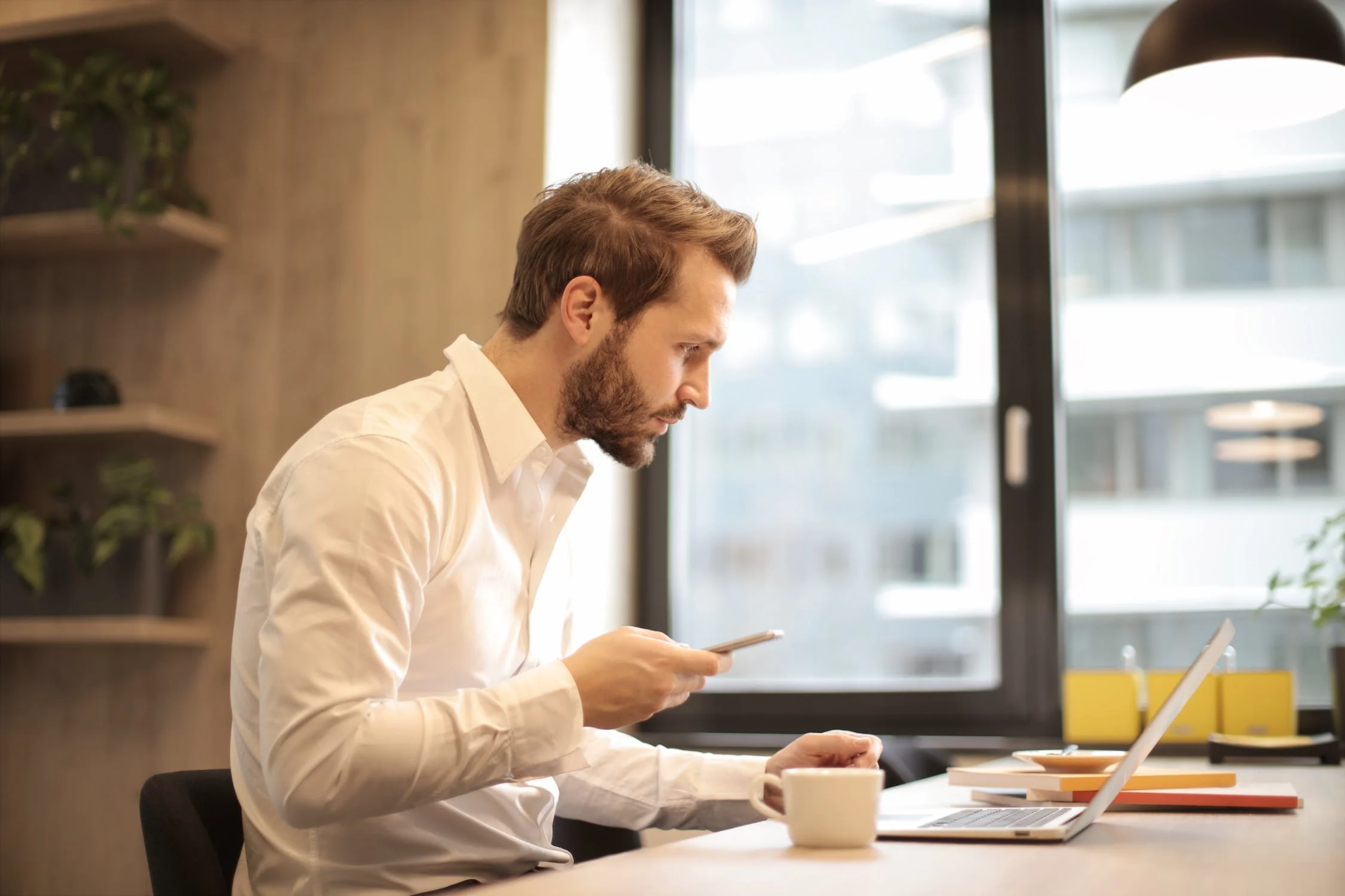 I’ll usually start my day by reviewing the applications we receive from agents. 
My focus here is to determine the level of risk in each application, in order for me to calculate an appropriate premium for the amount of coverage that is required.
Auditor
Management Consultant
Underwriter
Premium is the amount paid per year or month for insurance
[Speaker Notes: Teacher delivery 
Encourage students to reflect on their personal preferences;
Does this job sound interesting to anyone?
How does your learning or experiences currently help you to practice these skills?
What subjects do you think you might need to have qualifications in to do this job?]
A Day in the Life of…
11
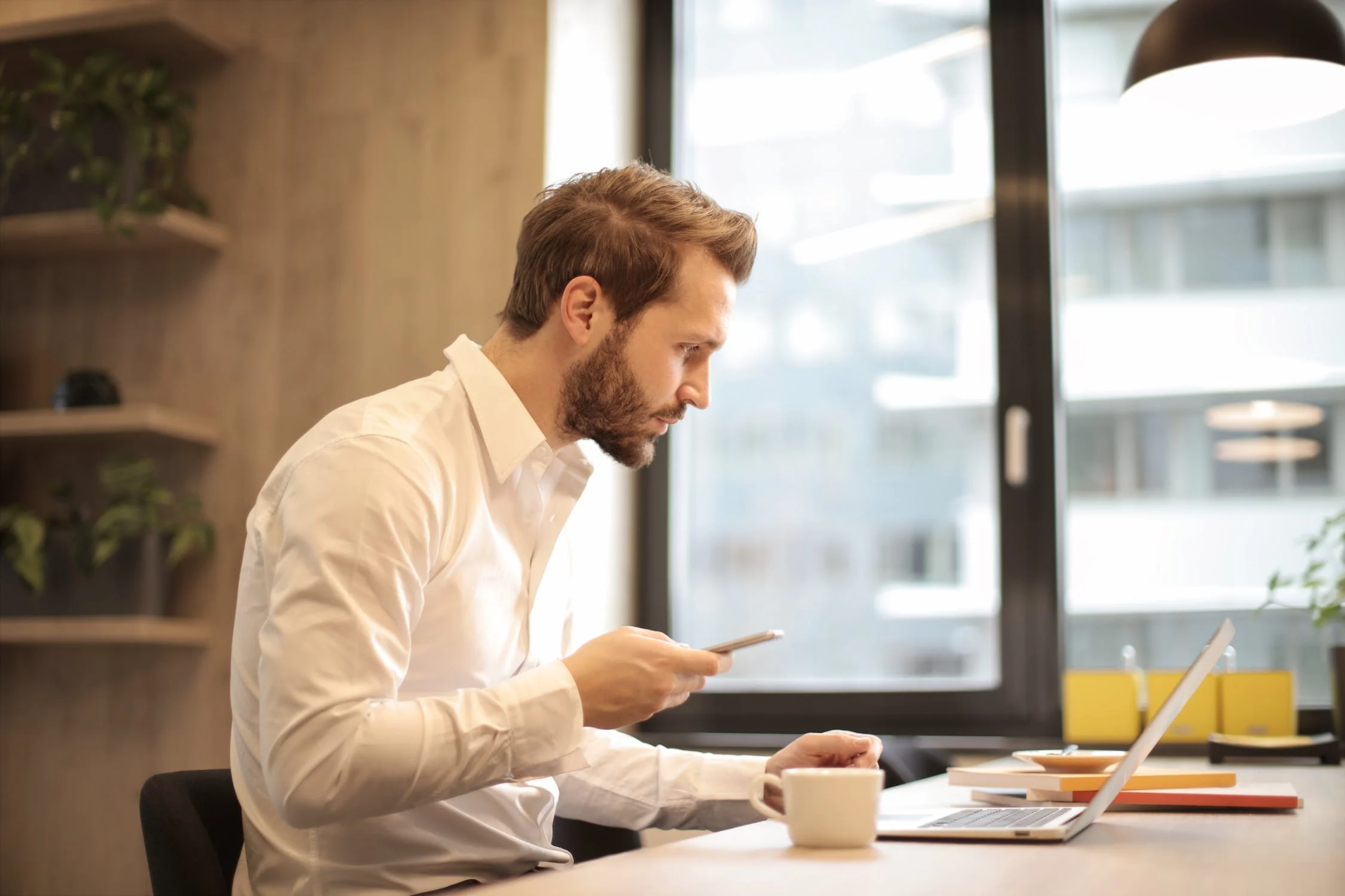 I’ll usually start my day by reviewing the applications we receive from agents. 
My focus here is to determine the level of risk in each application, in order for me to calculate an appropriate premium for the amount of coverage that is required.
Auditor
Management Consultant
Underwriter
Underwriter
Premium is the amount paid per year or month for insurance
[Speaker Notes: Teacher delivery 
Encourage students to reflect on their personal preferences;
Does this job sound interesting to anyone?
How does your learning or experiences currently help you to practice these skills?
What subjects do you think you might need to have qualifications in to do this job?]
A Day in the Life of…
12
My days are quite varied because I work with a range of organisations. They all tend to provide me with financial statements and reports, from which I conduct a number of tests and calculations to check their accuracy. I must display incredible attention to detail to make sure statements are accurate and have followed the correct procedures.
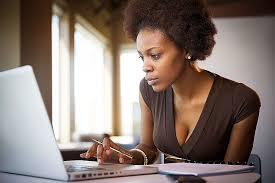 Investment analyst
Auditor
Accountant
[Speaker Notes: Teacher delivery 
Encourage students to reflect on their personal preferences;
Does this job sound interesting to anyone?
How does your learning or experiences currently help you to practice these skills?
What subjects do you think you might need to have qualifications in to do this job?]
A Day in the Life of…
13
My days are quite varied because I work with a range of organisations. They all tend to provide me with financial statements and reports, from which I conduct a number of tests and calculations to check their accuracy. I must display incredible attention to detail to make sure statements are accurate and have followed the correct procedures.
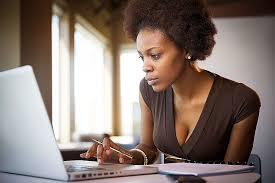 Investment analyst
Auditor
Auditor
Accountant
[Speaker Notes: Teacher delivery 
Encourage students to reflect on their personal preferences;
Does this job sound interesting to anyone?
How does your learning or experiences currently help you to practice these skills?
What subjects do you think you might need to have qualifications in to do this job?]
A Day in the Life of…
14
I tend to spend a lot of my time gathering data, and updating spreadsheets and financial models. I have to keep an eye on the news, as well as specific industry publications. All of these help me to gain a good understanding of a particular business, industry, or sector, which is crucial when considering where to invest our funds.
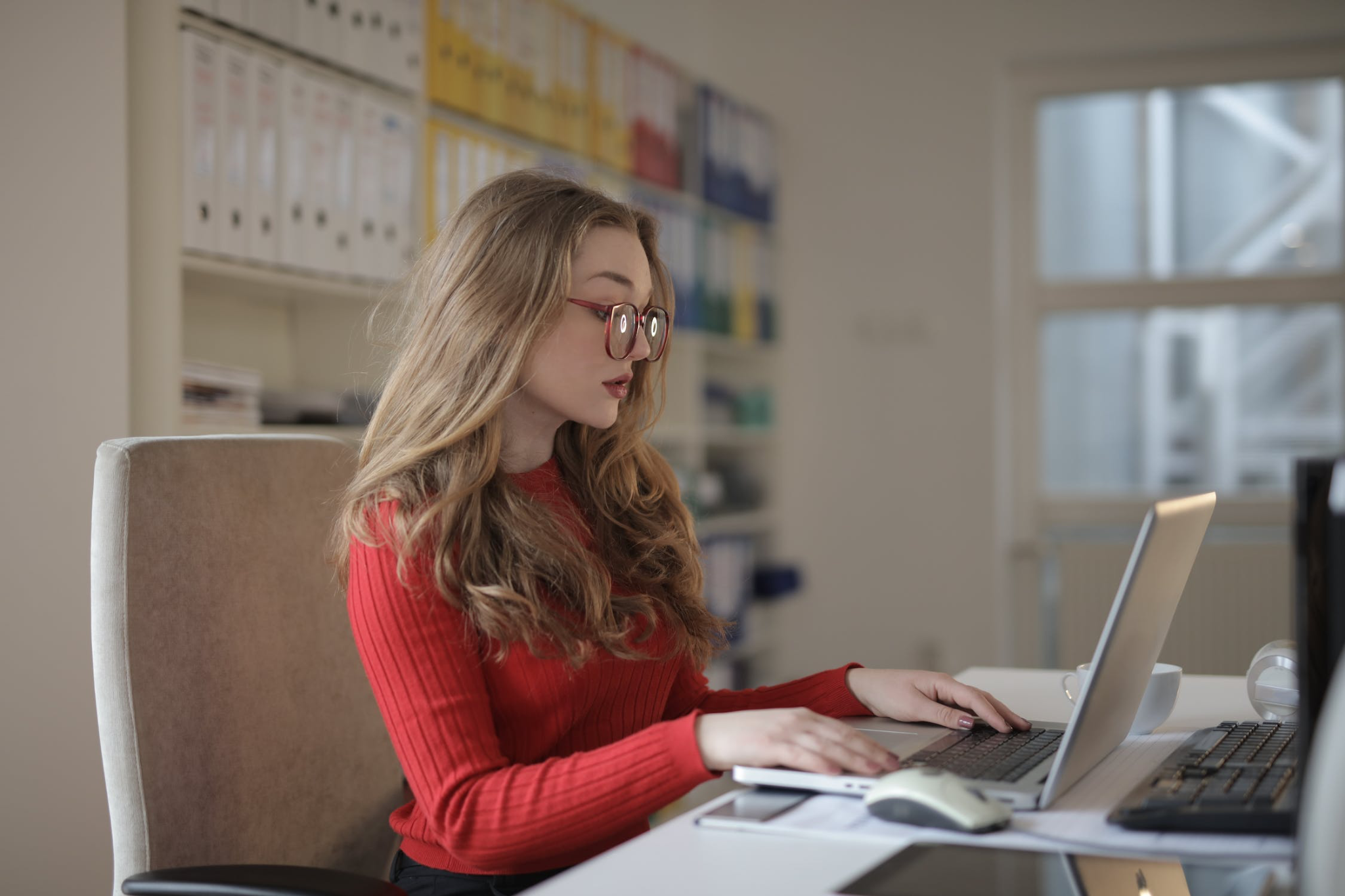 Marketing manager
Investment analyst
Business development manager
[Speaker Notes: Teacher delivery 
Encourage students to reflect on their personal preferences;
Does this job sound interesting to anyone?
How does your learning or experiences currently help you to practice these skills?
What subjects do you think you might need to have qualifications in to do this job?]
A Day in the Life of…
15
I tend to spend a lot of my time gathering data, and updating spreadsheets and financial models. I have to keep an eye on the news, as well as specific industry publications. All of these help me to gain a good understanding of a particular business, industry, or sector, which is crucial when considering where to invest our funds.
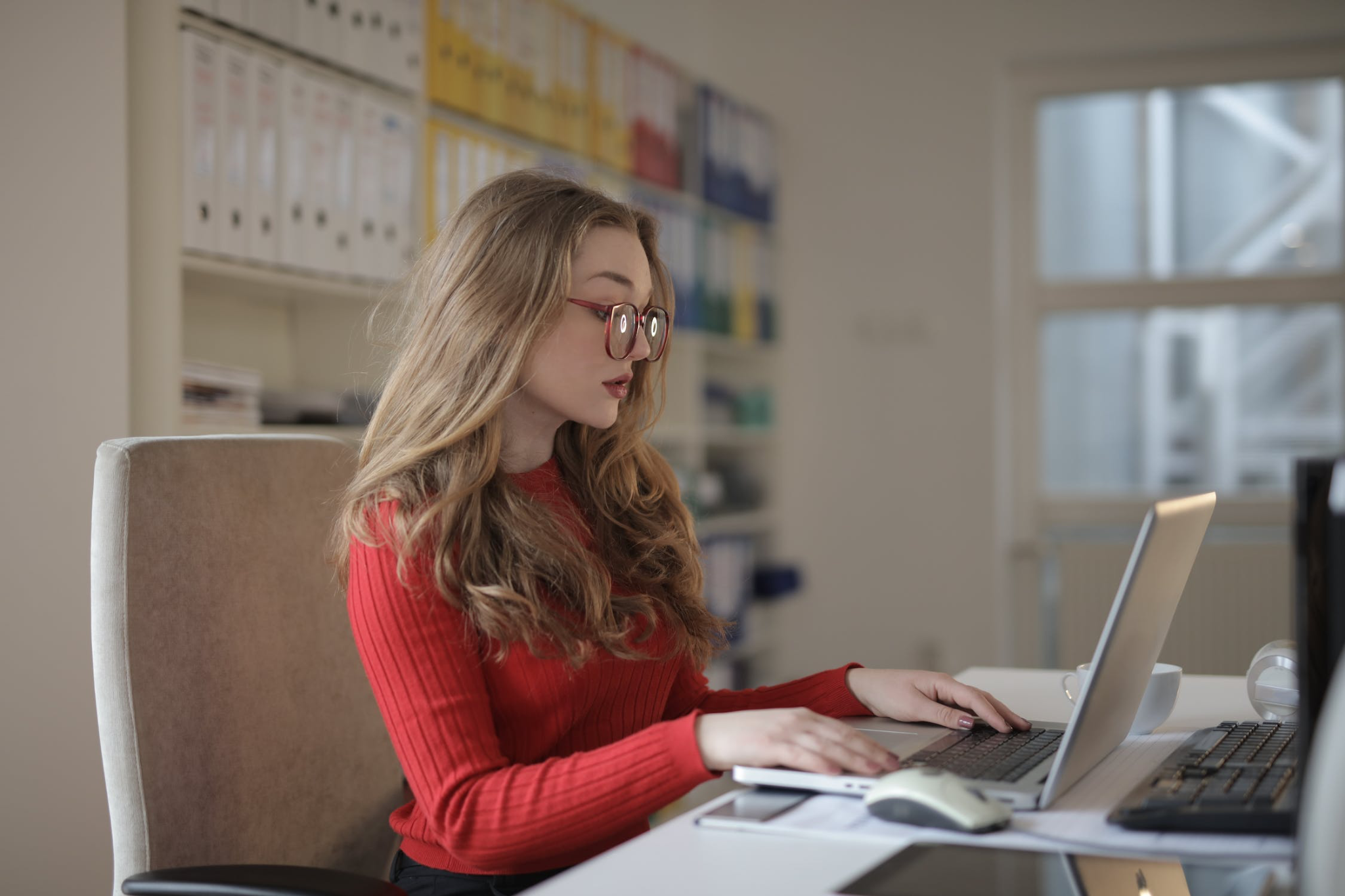 Marketing manager
Investment analyst
Investment analyst
Business development manager
[Speaker Notes: Teacher delivery 
Encourage students to reflect on their personal preferences;
Does this job sound interesting to anyone?
How does your learning or experiences currently help you to practice these skills?
What subjects do you think you might need to have qualifications in to do this job?]
By the end of the session, I will be able to:
‹#›
Describe a variety of city-based jobs

Assess the advantages and disadvantages of different types of city-based jobs

Evaluate the most appropriate job roles given personal values, objectives and skills
Case Studies
‹#›
Every job has its advantages and disadvantages. Read through your case study, making notes on any advantages or disadvantages of that job. 
Some may be obvious, but you may need to infer others from the text.
1 - Accountant 
2 - Management consultant
3 - Business development manager
4 - Marketing manager
Stretch
Can some of the advantages you have identified be seen as a disadvantage, or vice versa?

What personal characteristics might make someone see these as an advantage or disadvantage?
Literacy Resource | Resource 2: Case Studies
By the end of the session, I will be able to:
‹#›
Describe a variety of city-based jobs

Assess the advantages and disadvantages of different types of city-based jobs

Evaluate the most appropriate job roles given personal values, objectives and skills
Evaluating the Suitability of Roles
20
You are each recruitment consultants, tasked with matching candidates to appropriate jobs. Over the next few slides you’ll need to read through the profiles of each candidate, understanding what they were like at your age, and assessing the characteristics and skills they have.

From there, discuss with your partner what you believe to be a suitable role for them using the careers we have looked at today.

If you need a bit of a hand, feel free to look over the activity and skills required for each career that we completed in the last activity
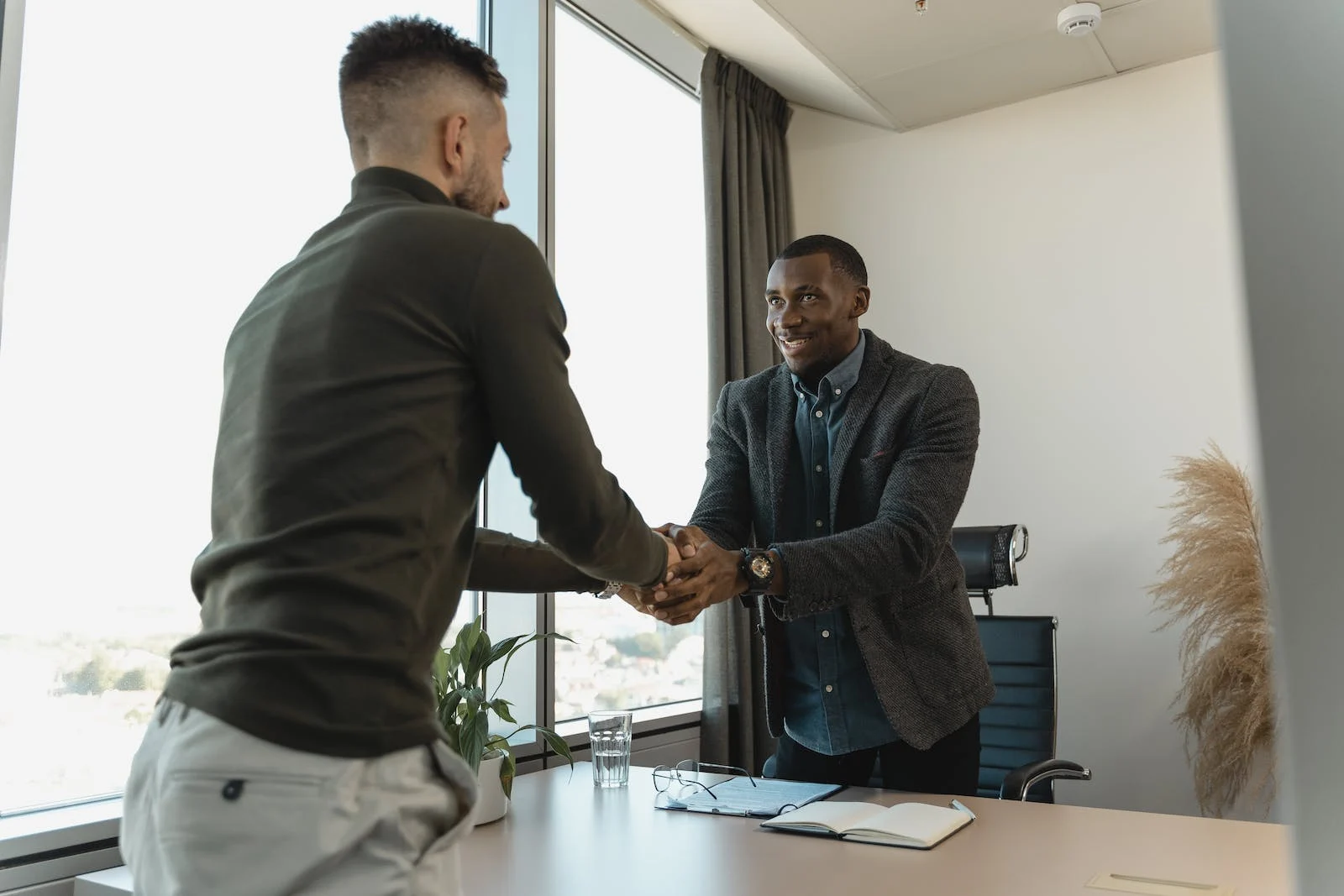 Thomas
21
Investment analyst
“I always enjoyed maths at school. It just seemed to click more than other subjects. At school, I spent some of my free time completing sudoku puzzles, and I used to be able to complete a Rubik’s cube in 12 seconds. 
These days, I spend my free time reading the Financial Times. I was never top of my class, but my willpower meant that I left school with good grades, which enabled me to study economics at university. I’ve never really been sure of what I want to do as a career, but I just know I’d like to be successful.”
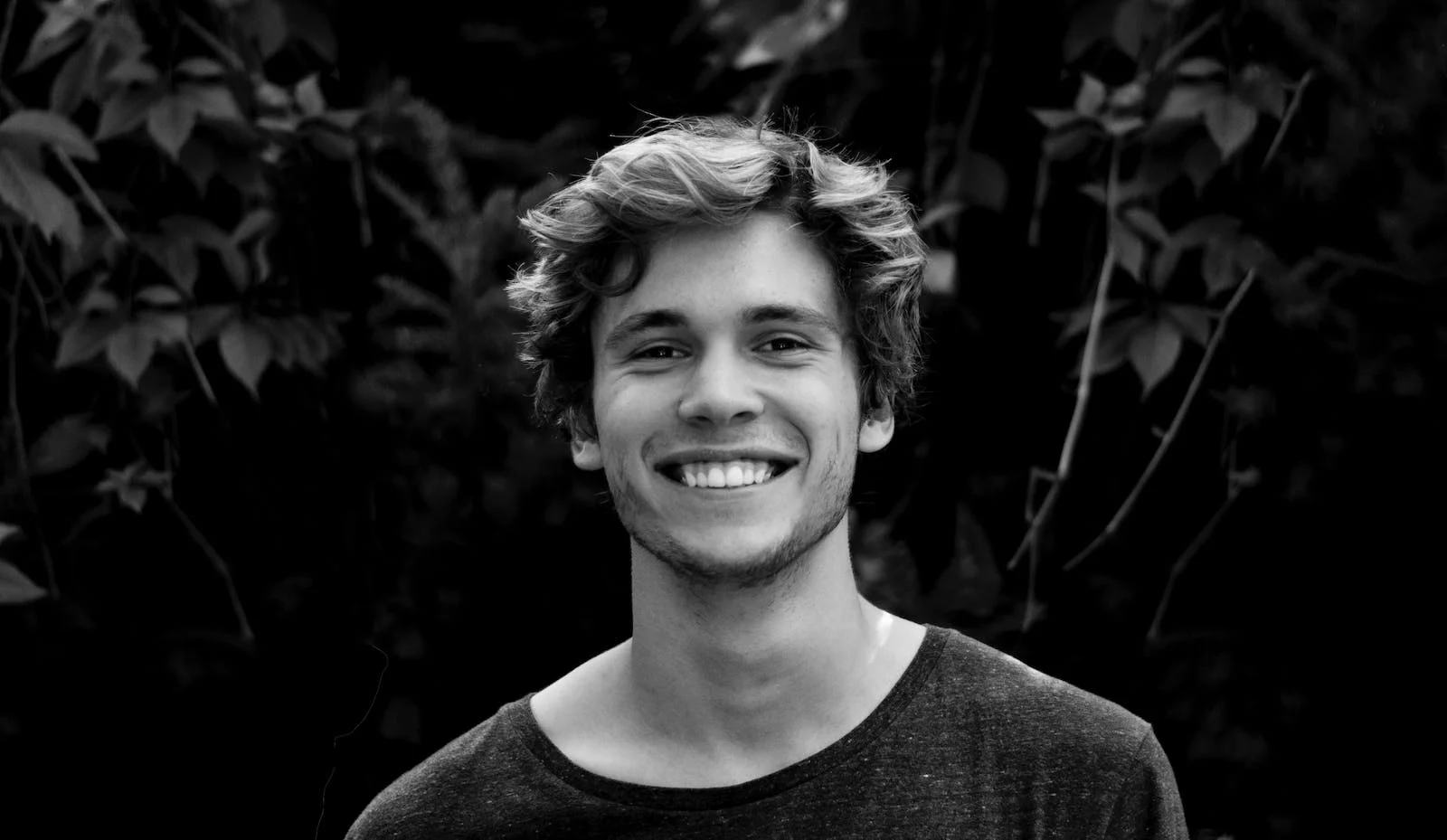 [Speaker Notes: Teacher delivery 
Ask a student to volunteer to read out the speech bubble. Allow 1-2 minutes for students to discuss their ideas in pairs. Students should consider what the statement says about the person’s values/objectives/skills. Choose a student to explain their answer.
Once the correct answer is revealed, probe the rest of the class to identify any further aspects of the profile that would suggest suitability for this role.

Teacher explanation
Aspects of Thomas’ past that make him more suitable for an investment analyst role: 
He enjoyed maths in school
His enjoyment of sudoku puzzles and Rubik’s cube skills imply he is somewhat analytical
He reads the Financial Times so likely has an interest in finance
Has strong willpower, implying that the he is persistent and determined (part of the skills in the job description)

Prompt Questions
What aspects from the investment analyst job description can you identify in Thomas’ speech bubble?]
Thomas
22
Investment analyst
“I always enjoyed maths at school. It just seemed to click more than other subjects. At school, I spent some of my free time completing sudoku puzzles, and I used to be able to complete a Rubik’s cube in 12 seconds. 
These days, I spend my free time reading the Financial Times. I was never top of my class, but my willpower meant that I left school with good grades, which enabled me to study economics at university. I’ve never really been sure of what I want to do as a career, but I just know I’d like to be successful.”
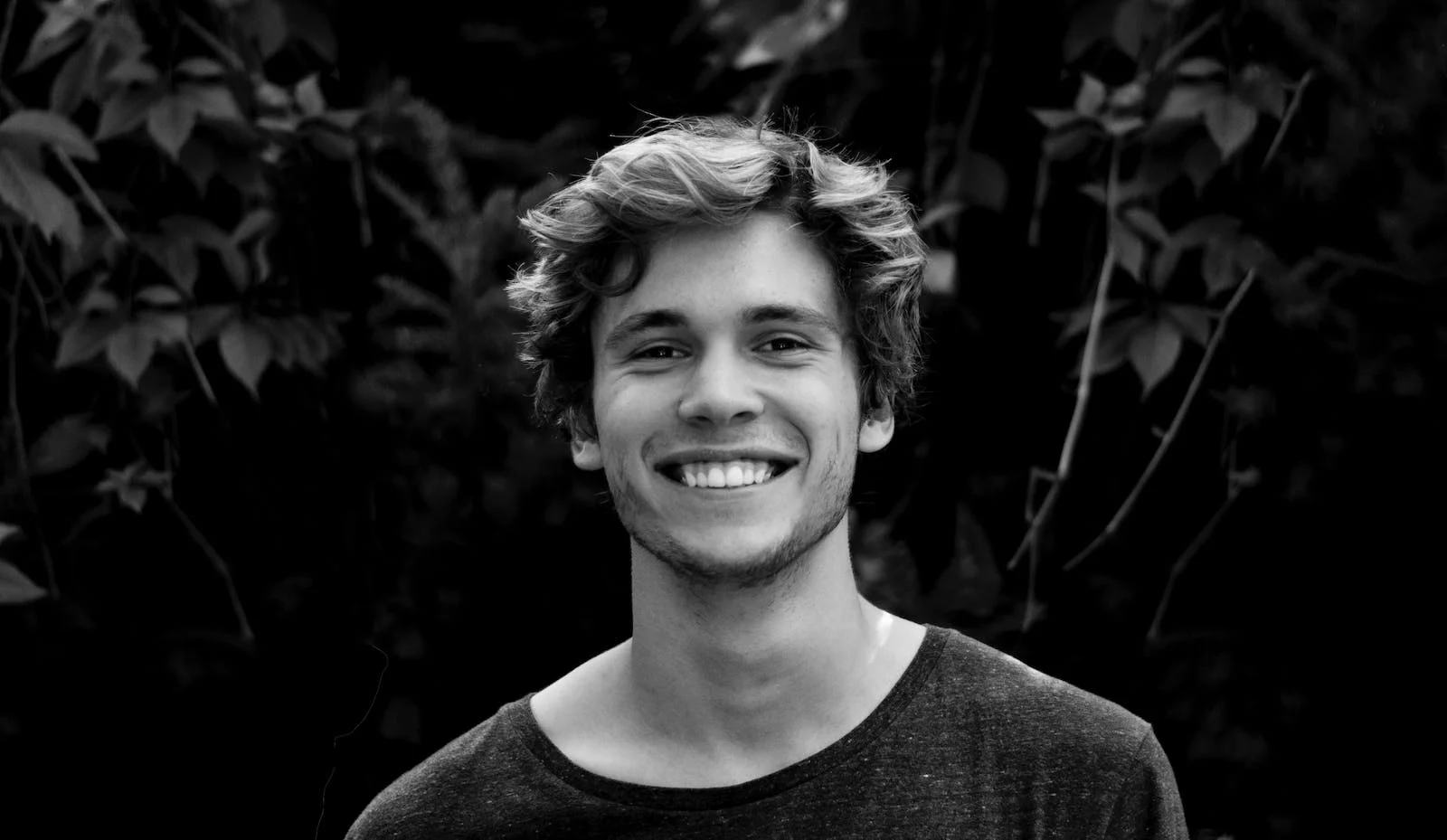 [Speaker Notes: Teacher delivery 
Ask a student to volunteer to read out the speech bubble. Allow 1-2 minutes for students to discuss their ideas in pairs. Students should consider what the statement says about the person’s values/objectives/skills. Choose a student to explain their answer.
Once the correct answer is revealed, probe the rest of the class to identify any further aspects of the profile that would suggest suitability for this role.

Teacher explanation
Aspects of Thomas’ past that make him more suitable for an investment analyst role: 
He enjoyed maths in school
His enjoyment of sudoku puzzles and Rubik’s cube skills imply he is somewhat analytical
He reads the Financial Times so likely has an interest in finance
Has strong willpower, implying that the he is persistent and determined (part of the skills in the job description)

Prompt Questions
What aspects from the investment analyst job description can you identify in Thomas’ speech bubble?]
Jonathan
23
Marketing manager
“I used to be part of a debating club, and my team nearly always won. Back at school, I’d be close to the last person to finish taking notes down, because everything had to be presented very specifically in my book. Whenever I’m put into groups I like to take the lead, assigning everyone tasks to get on with. I’d describe myself as a creative person. I like my personality to shine through in my work.”
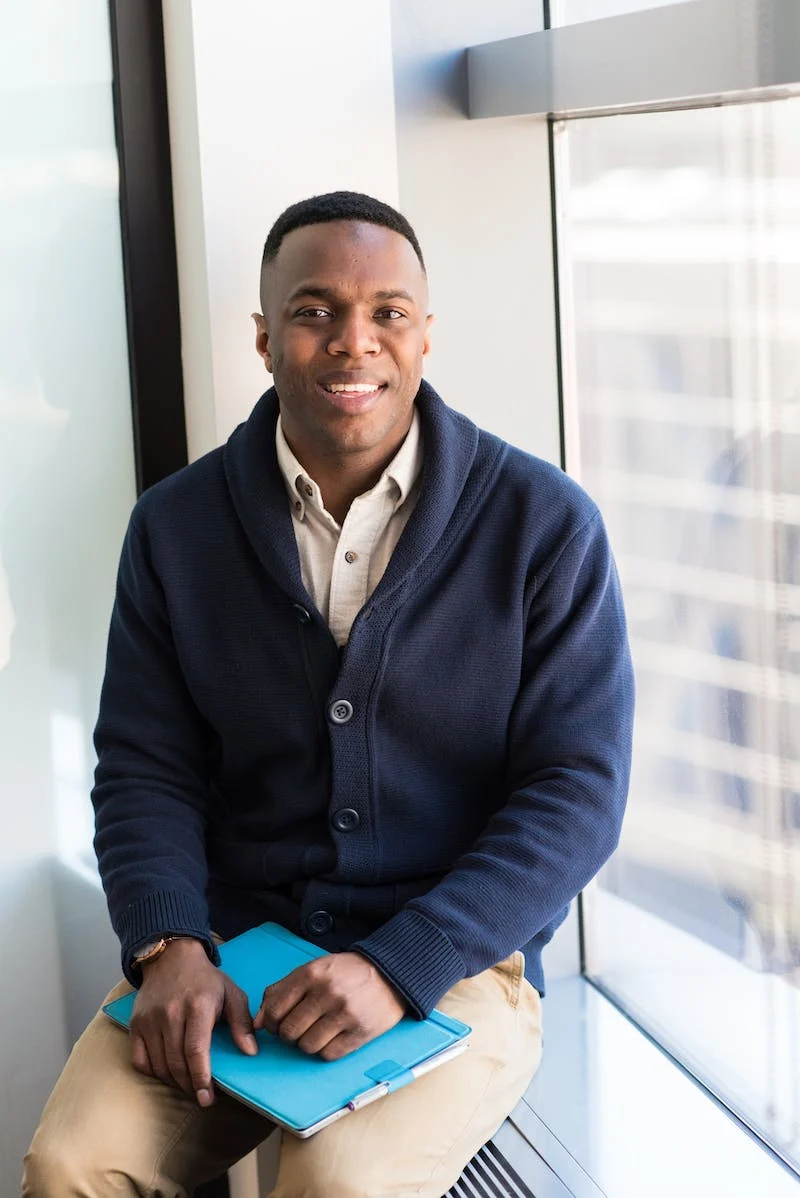 [Speaker Notes: Teacher delivery 
Ask a student to volunteer to read out the speech bubble. Allow 1-2 minutes for students to discuss their ideas in pairs. Students should consider what the statement says about the person’s values/objectives/skills. Choose a student to explain their answer.
Once the correct answer is revealed, probe the rest of the class to identify any further aspects of the profile that would suggest suitability for this role

Teacher Explanation
Aspects of Jonathan’s past that make him more suitable for a marketing manager role: 
Formerly part of the debating club, indicating good verbal communication skills and the ability to persuade (and sell)
Clear presentation of work indicates an ordered and analytical approach
Takes the lead in groups, implying he has leadership skills and the ability to take the initiative]
Jonathan
24
Marketing manager
“I used to be part of a debating club, and my team nearly always won. Back at school, I’d be close to the last person to finish taking notes down, because everything had to be presented very specifically in my book. Whenever I’m put into groups I like to take the lead, assigning everyone tasks to get on with. I’d describe myself as a creative person. I like my personality to shine through in my work.”
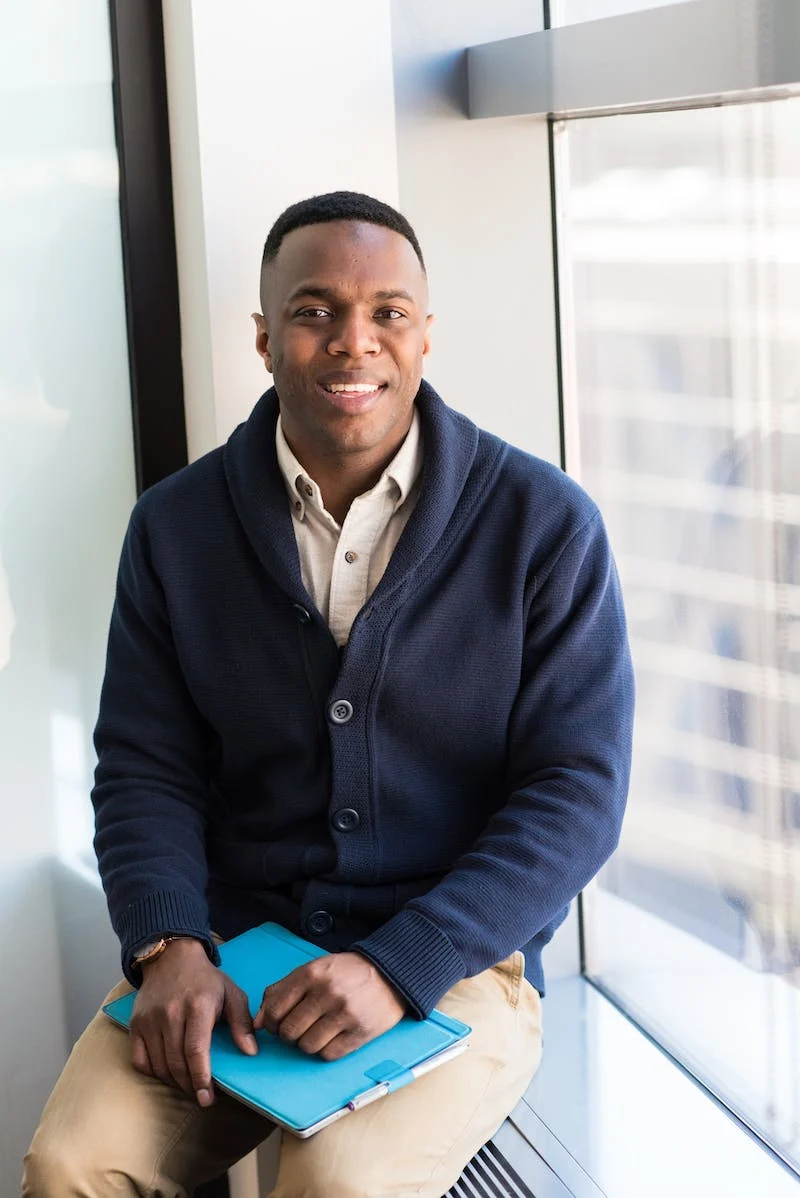 [Speaker Notes: Teacher delivery 
Ask a student to volunteer to read out the speech bubble. Allow 1-2 minutes for students to discuss their ideas in pairs. Students should consider what the statement says about the person’s values/objectives/skills. Choose a student to explain their answer.
Once the correct answer is revealed, probe the rest of the class to identify any further aspects of the profile that would suggest suitability for this role

Teacher Explanation
Aspects of Jonathan’s past that make him more suitable for a marketing manager role: 
Formerly part of the debating club, indicating good verbal communication skills and the ability to persuade (and sell)
Clear presentation of work indicates an ordered and analytical approach
Takes the lead in groups, implying he has leadership skills and the ability to take the initiative]
Suzanne
25
Management consultant
“Back at school I was class rep, and I think I did a pretty good job. I had lots of ideas about how to improve the school, but I tried to listen to others to see what they wanted. Once, I stood at the school gate and asked each student that passed what they thought about the school lunches, before presenting the results to the headteacher. I never seemed to have any trouble speaking to her; I’ve always been quite confident.”
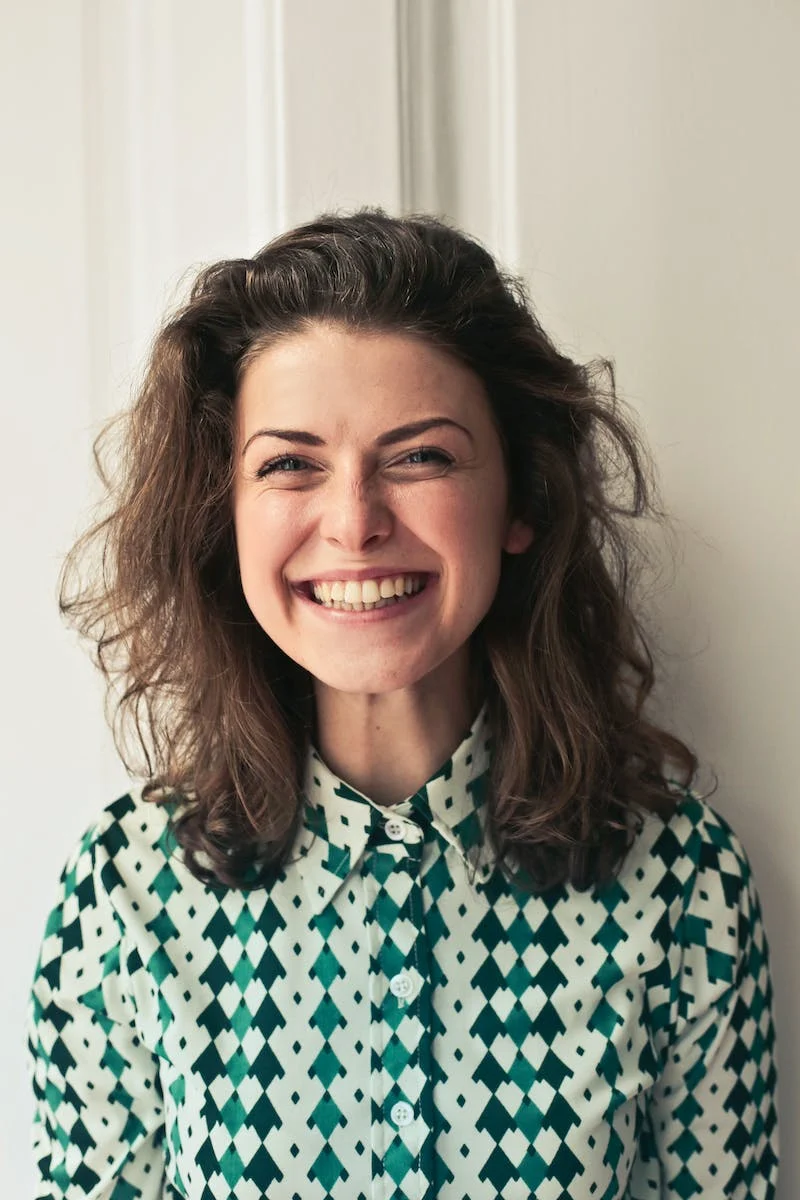 [Speaker Notes: Teacher delivery 
Ask a student to volunteer to read out the speech bubble. Allow 1-2 minutes for students to discuss their ideas in pairs. Students should consider what the statement says about the person’s values/objectives/skills. Choose a student to explain their answer.
Once the correct answer is revealed, probe the rest of the class to identify any further aspects of the profile that would suggest suitability for this role

Teacher Explanation
Aspects of Suzanne’s past that make her more suitable for a management consultant role: 
Able to generate ideas, indicating solution focussed approach
Good interpersonal skills such as listening to others, shows the ability to understand the needs of others
Can communicate confidently]
Suzanne
26
Management consultant
“Back at school I was class rep, and I think I did a pretty good job. I had lots of ideas about how to improve the school, but I tried to listen to others to see what they wanted. Once, I stood at the school gate and asked each student that passed what they thought about the school lunches, before presenting the results to the headteacher. I never seemed to have any trouble speaking to her; I’ve always been quite confident.”
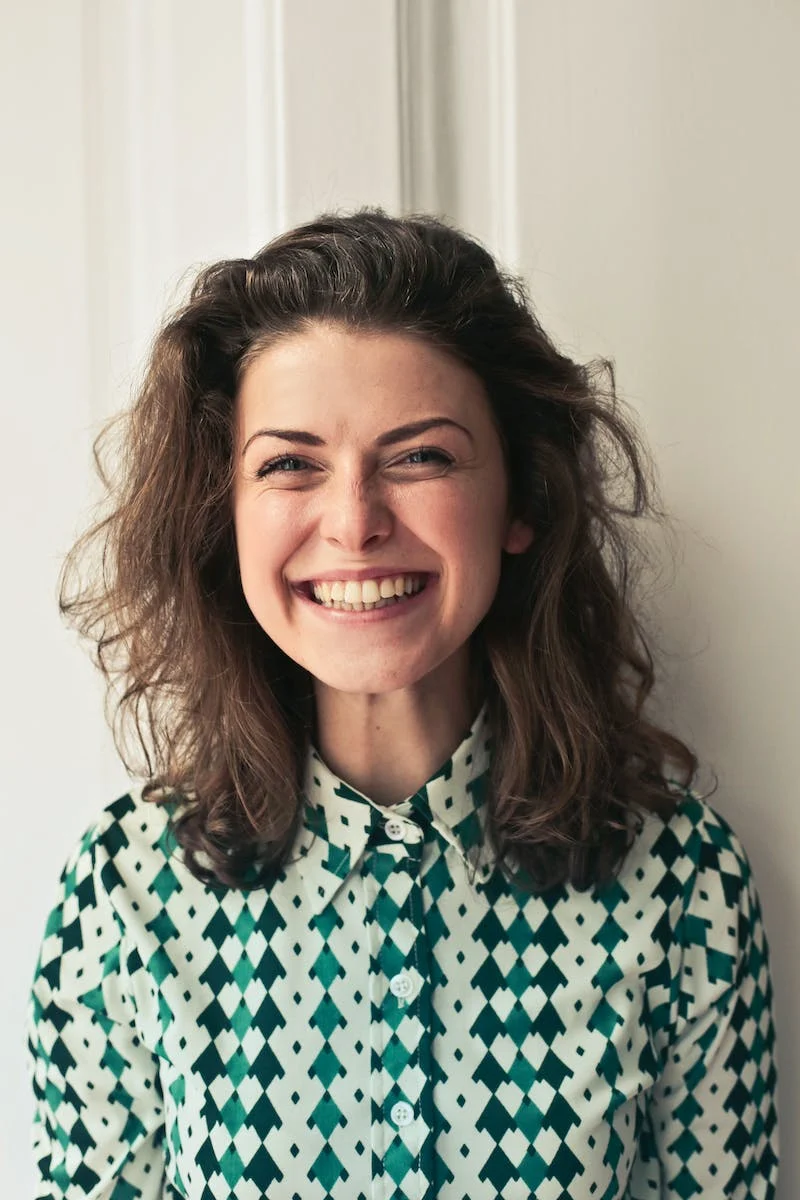 [Speaker Notes: Teacher delivery 
Ask a student to volunteer to read out the speech bubble. Allow 1-2 minutes for students to discuss their ideas in pairs. Students should consider what the statement says about the person’s values/objectives/skills. Choose a student to explain their answer.
Once the correct answer is revealed, probe the rest of the class to identify any further aspects of the profile that would suggest suitability for this role

Teacher Explanation
Aspects of Suzanne’s past that make her more suitable for a management consultant role: 
Able to generate ideas, indicating solution focussed approach
Good interpersonal skills such as listening to others, shows the ability to understand the needs of others
Can communicate confidently]
Is a career in the city for you?
27
Would you consider any of the careers that you have researched today?

Do you know which course you should consider as an entry route to any careers of interest?
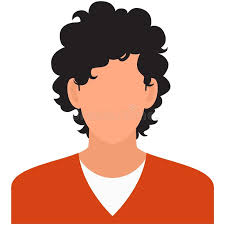 [Speaker Notes: Teacher delivery 
As this is a personal reflection, students should be given the option to share]
Plenary
21
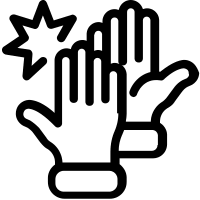 ‘Give me 5’... things that we have learnt about careers in the city
Key takeaways
‹#›
There are many jobs that you might not even know of
You can start practicing the skills needed for different jobs now
The pros and cons of different jobs are subjective to personal preferences and skills
By the end of the session, I will be able to:
‹#›
Describe a variety of city-based jobs

Assess the advantages and disadvantages of different types of city-based jobs

Evaluate the most appropriate job roles given personal values, objectives and skills
‹#›
Any questions?
?
‹#›
Links to learn more!
Articles to extend learning 

Please visit the  FLIC learning hub - https://ftflic.com/learning-hub/  for further resources
30
Services available for young people exploring their career options
Events and experiences that grow young people’s strengths to become world-ready and work-ready
Get personalised careers advice and information
Gov UKNational Careers Service
UK-wide youth volunteering programme that provides young people aged 14-30 with access to thousands of opportunities
National Citizens Service
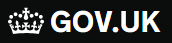 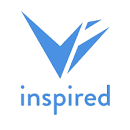 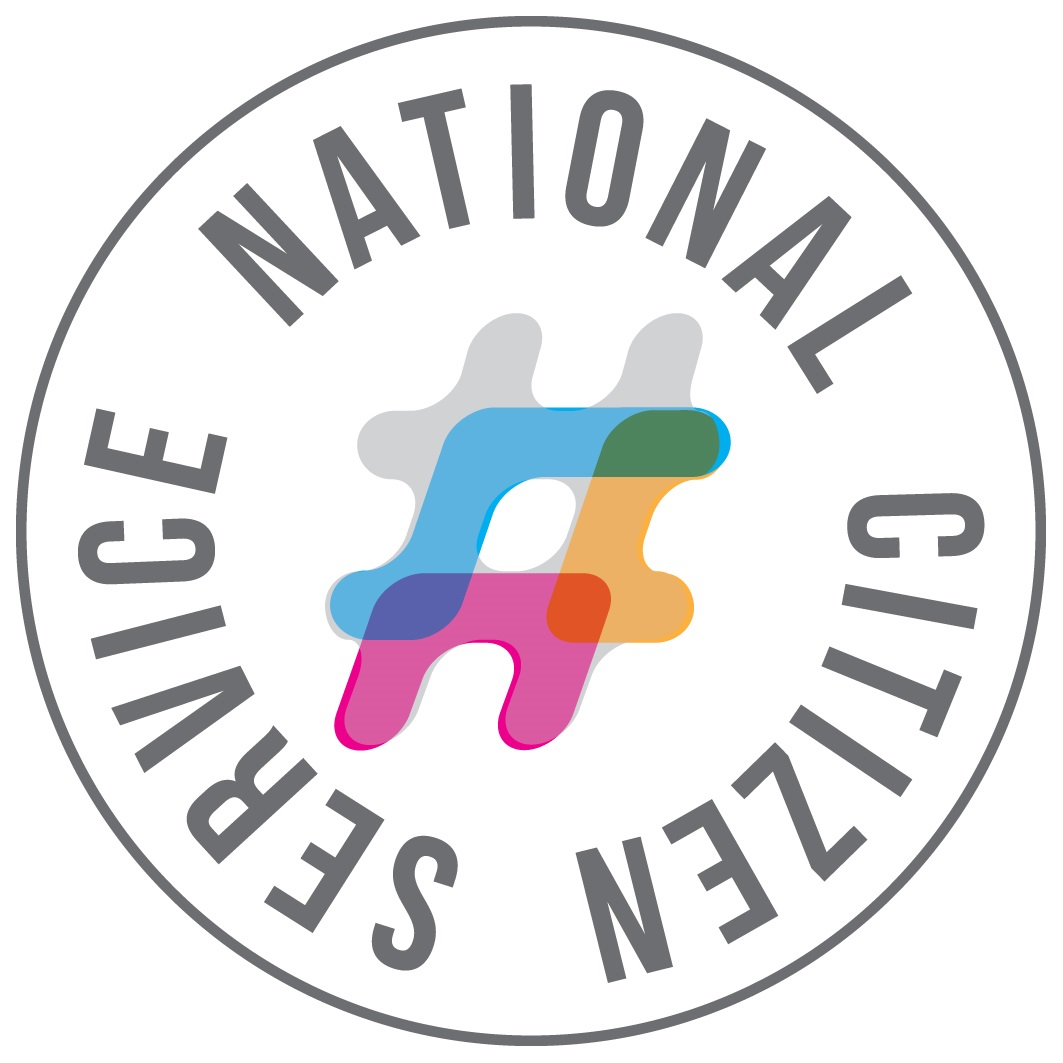 V-inspired
At school, you can speak with an adult you trust. 
This could be your form tutor, head of year or the school’s safeguarding officer.
[Speaker Notes: https://careers.startprofile.com/page/home-page]